Presentation
achieve0410@gmail.com
Analysis AXA 7nd winner’s code
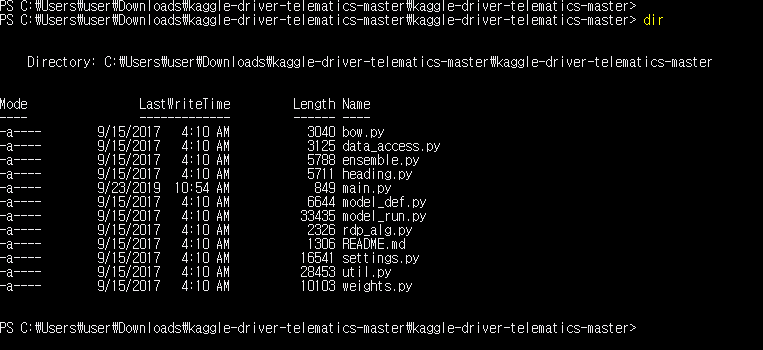 Analysis AXA 7nd winner’s code
call run_model()
main.py
model_run.py
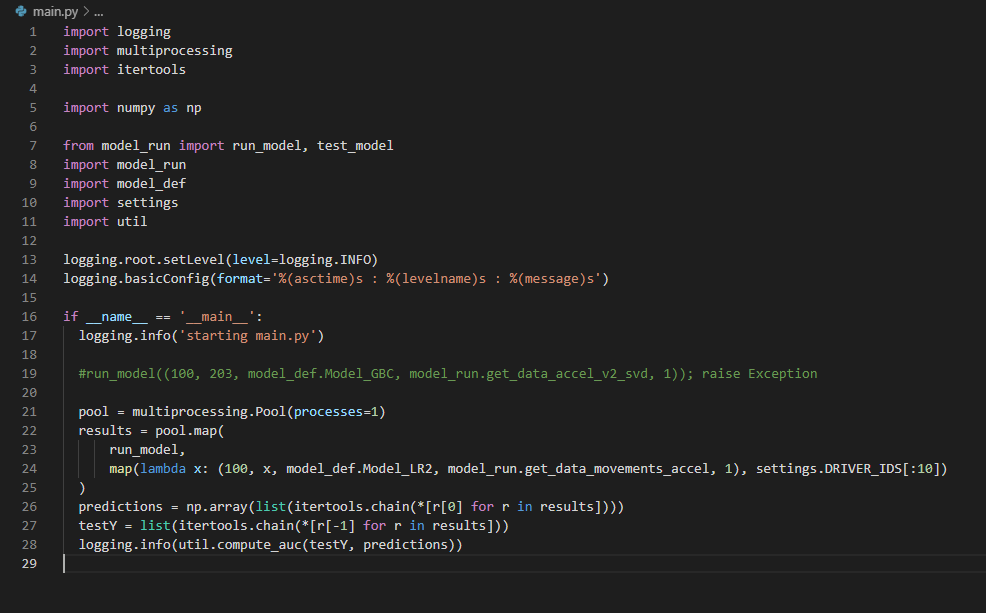 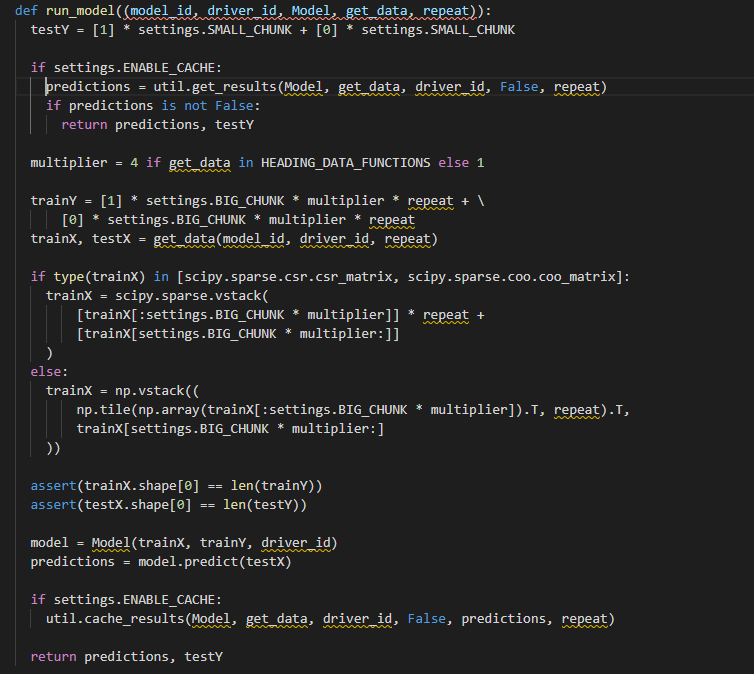 Analysis AXA 7nd winner’s code
bow_def.py
: segments the trips using the RDP algorithm
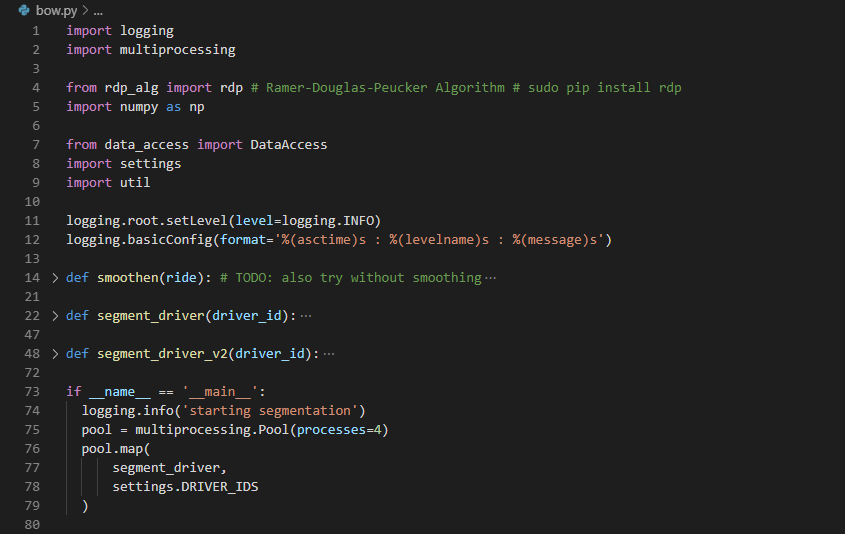 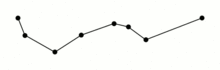 Analysis AXA 7nd winner’s code
data_access.py
: wrapper for reading trip data
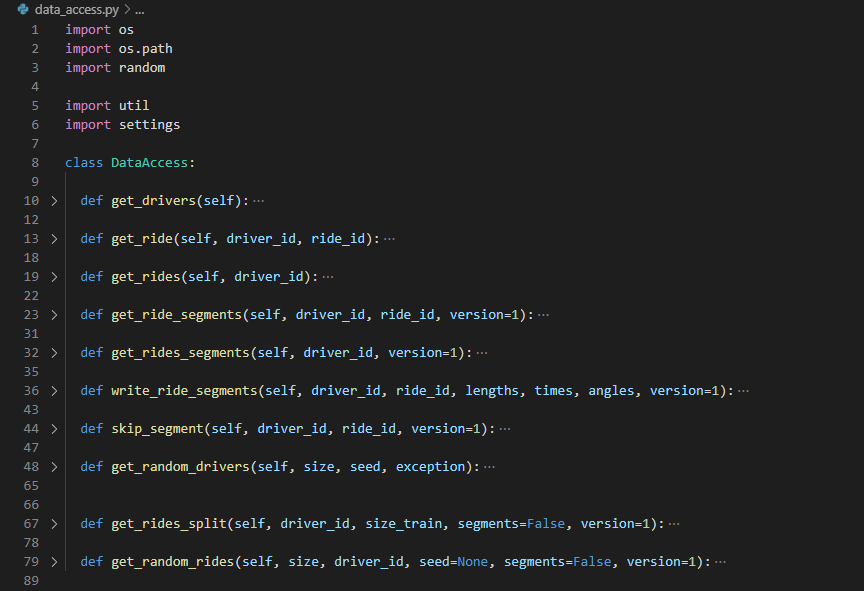 Analysis AXA 7nd winner’s code
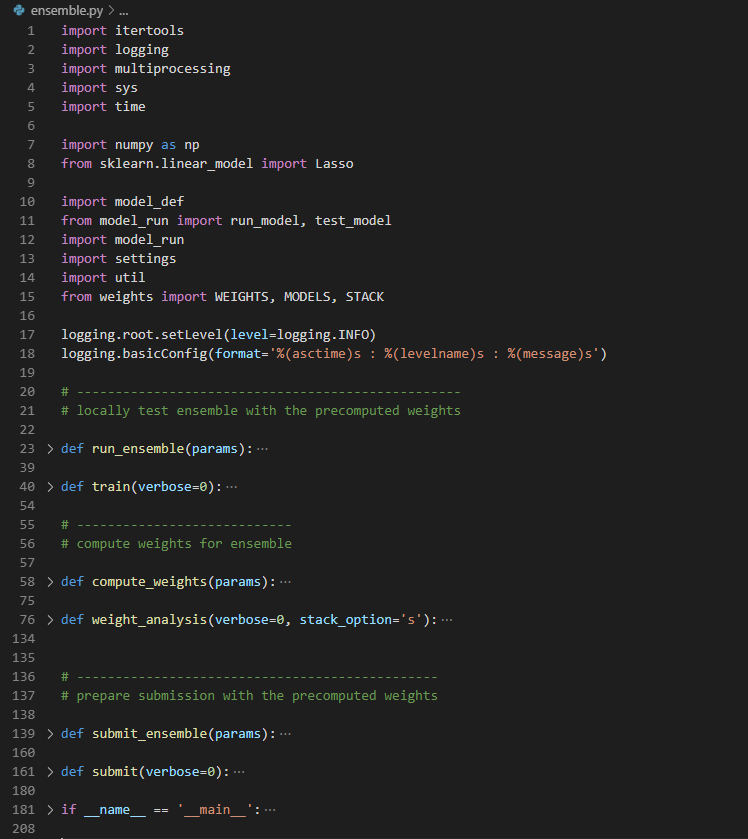 ensemble.py
: code for training the ensemble,
performing local testing and
generating a submission
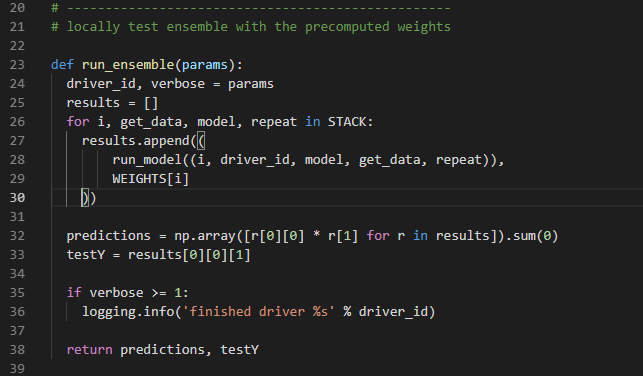 Analysis AXA 7nd winner’s code
heading.py
: segment a trip using the heading approach
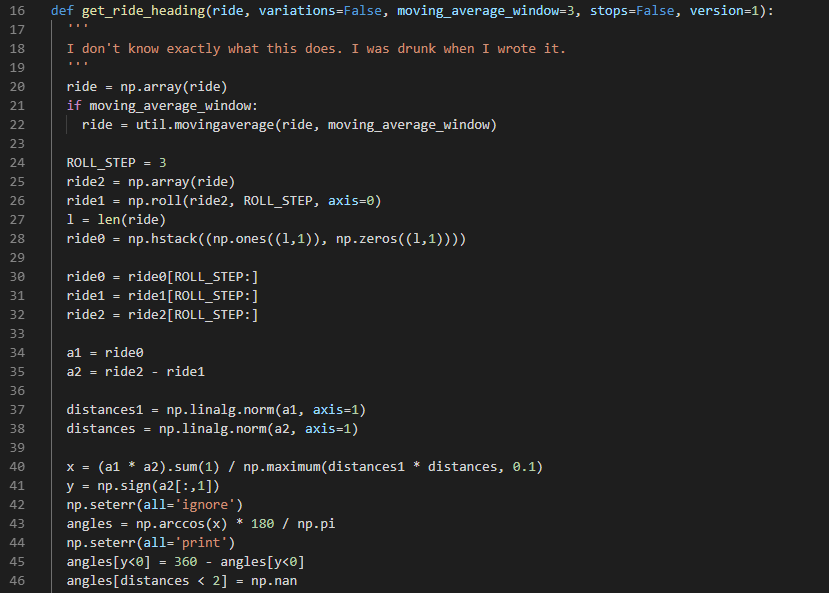 Analysis AXA 7nd winner’s code
model_def.py
: library with all the ML algorithms used
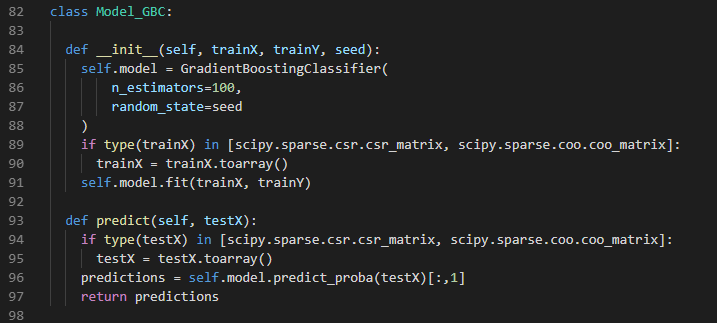 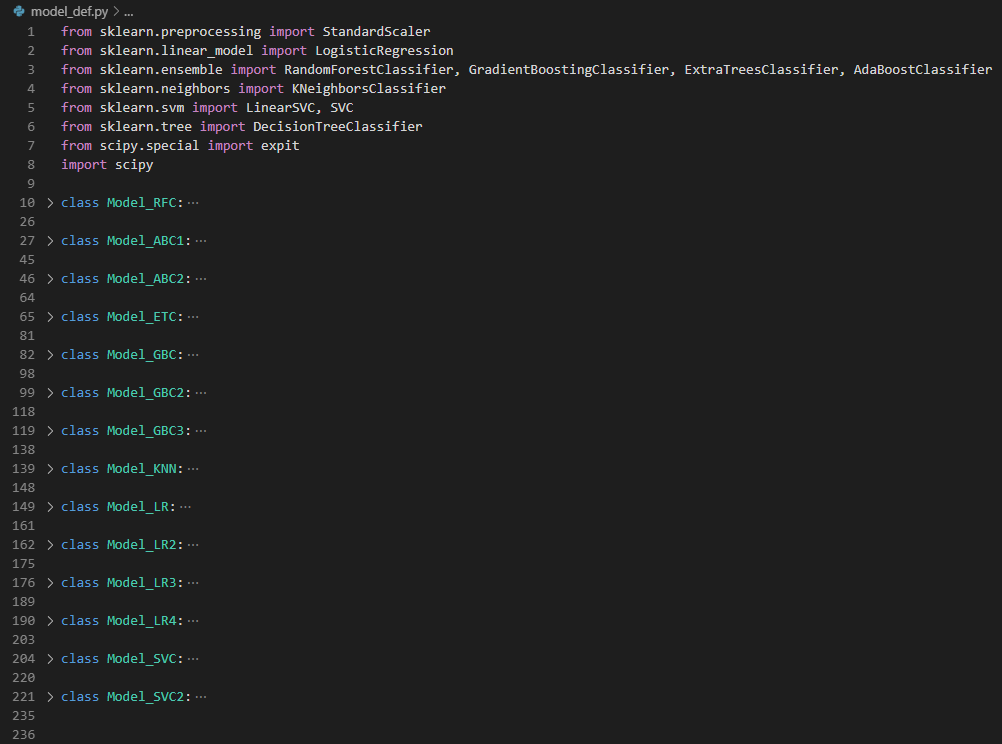 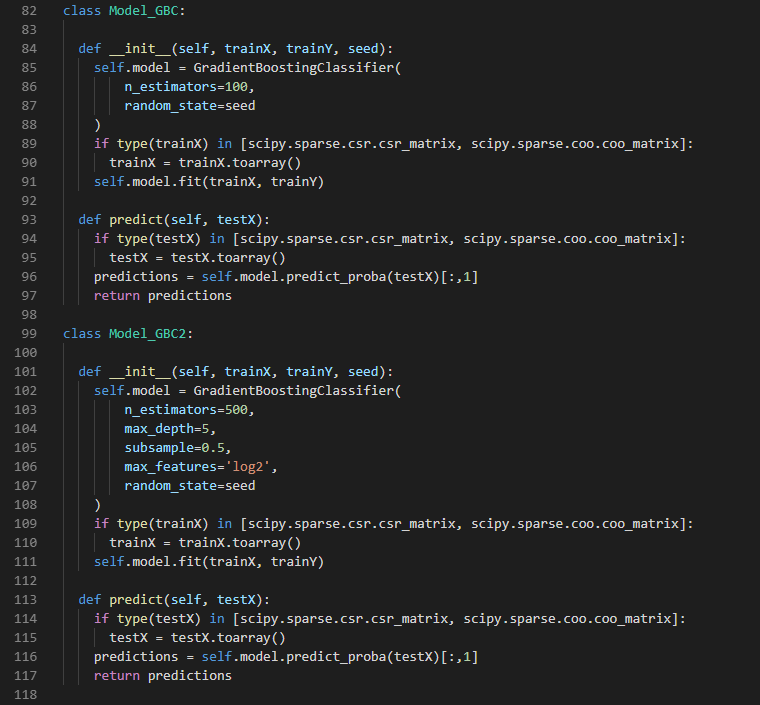 Analysis AXA 7nd winner’s code
rdp_alg.py
: the RDP algorithm
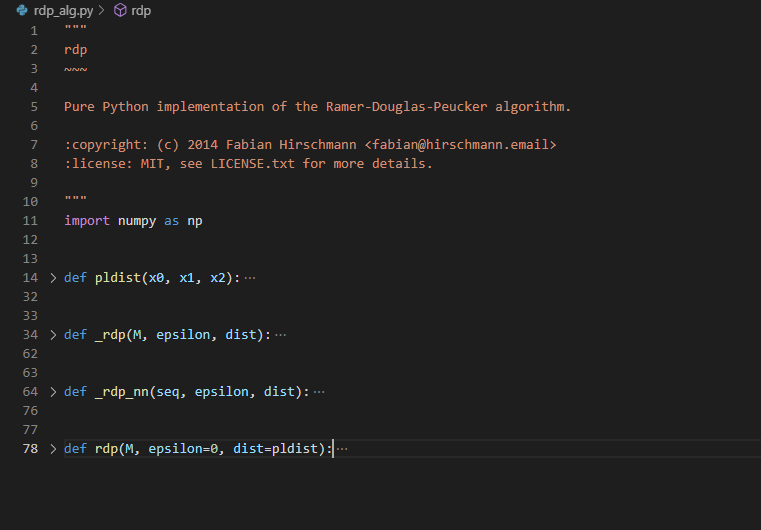 Analysis AXA 7nd winner’s code
util.py
: preprocessing data, feature extraction
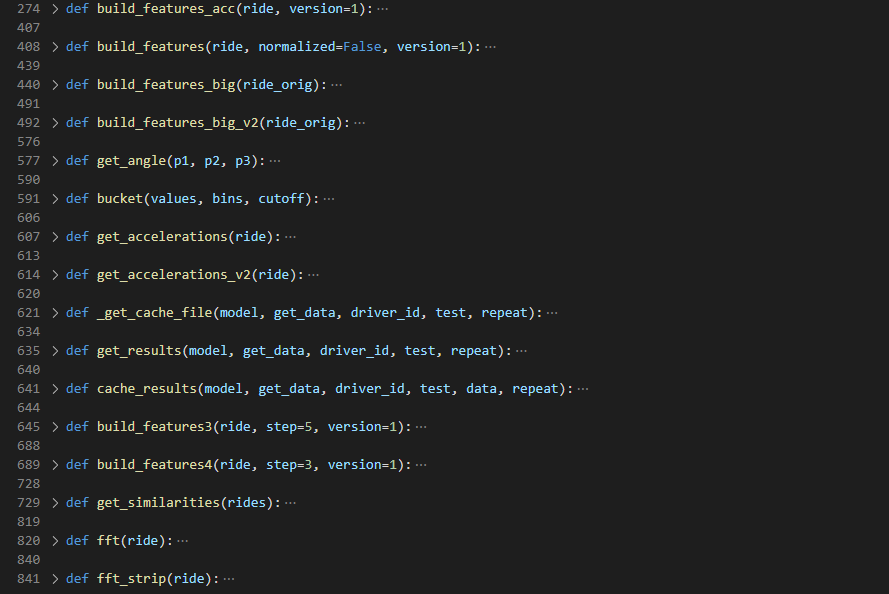 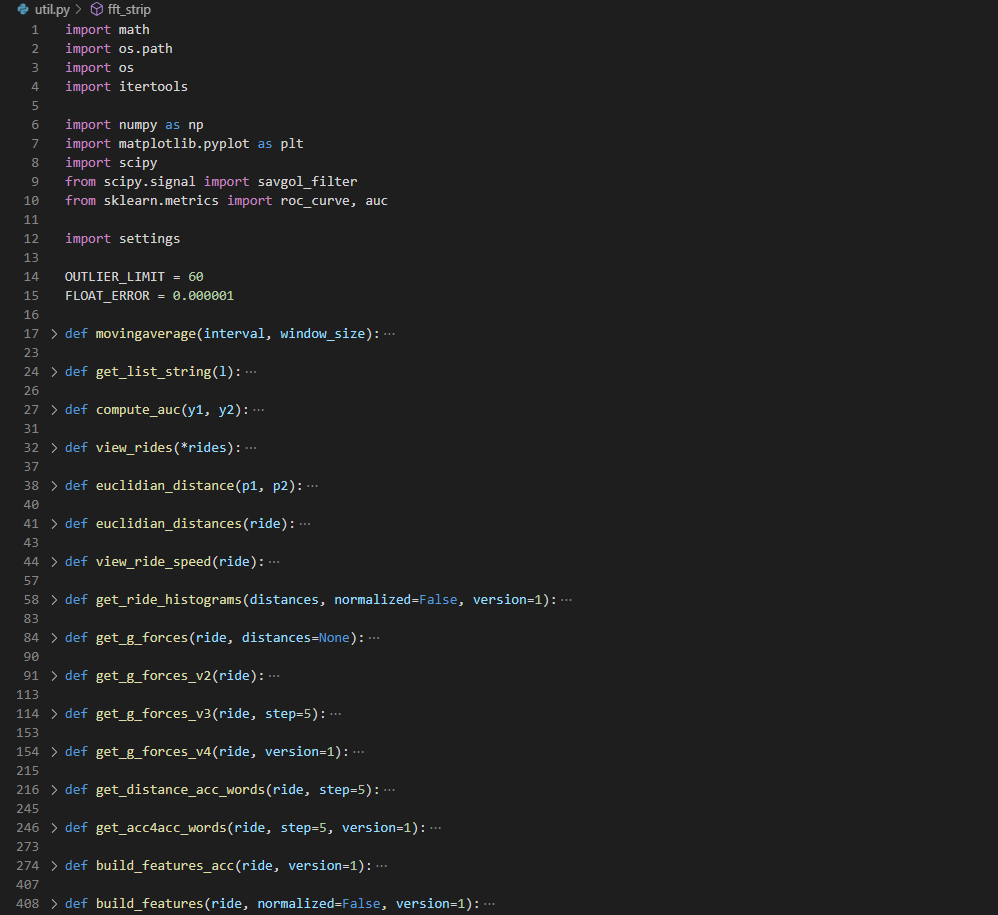 Analysis AXA 7nd winner’s code
weights.py
: contains all (or most of) the models tested (MODELS),
  as well as the final ensemble (STACK) and the weights
  needed for blending
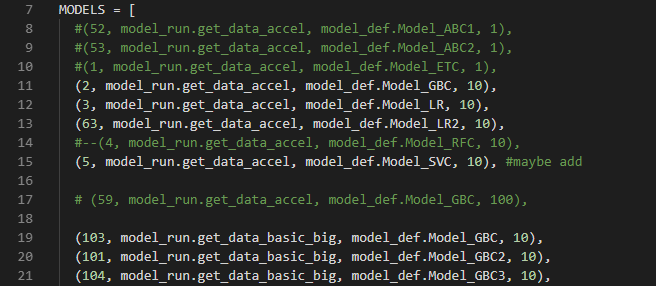 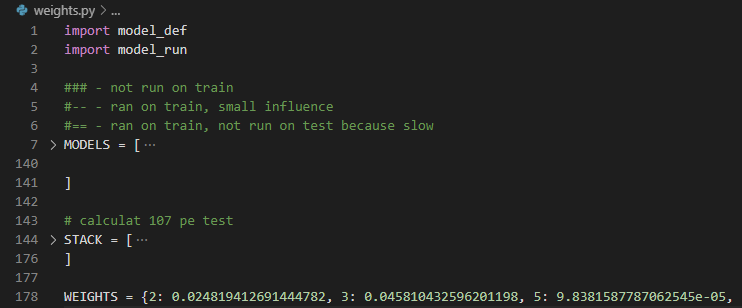 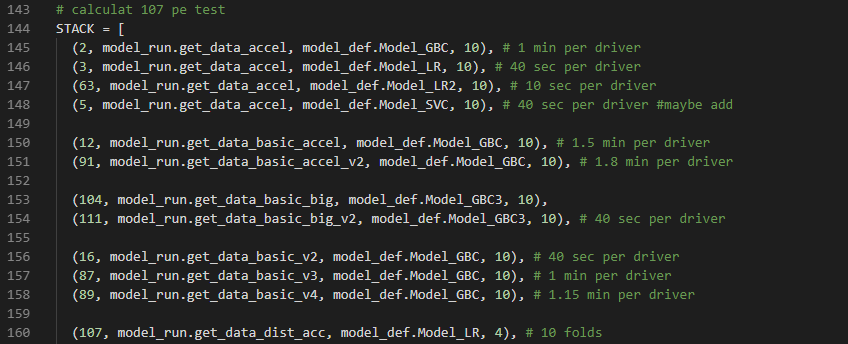